To evalue your knowledge
THE EXAM
(The same day or split in a couple of days, depending on how many of you pass the written exam)
WRITTEN
Oral

Open questions
(to see how you argue a couple of issues)
Stage 1: Neuroanatomy task 
(75% of correct choices to enter to stage 2)
Stage 2: Multiple choice task on the whole program (1 correct; 3 incorrect)
26
22
30
26
0
18
30
Insufficient
Oral
EXAMPLE OF THE WRITTEN EXAM: Neuroanatomy task 
Anatomy test
What is number :
12 = Corpus callosum
08 = Anterior commissure
11 = Lateral ventricle
10 = Amygdala
03= Nucleus caudatus
05 = Putamen
07 = Globus pallidus
01 = Cingulate cortex
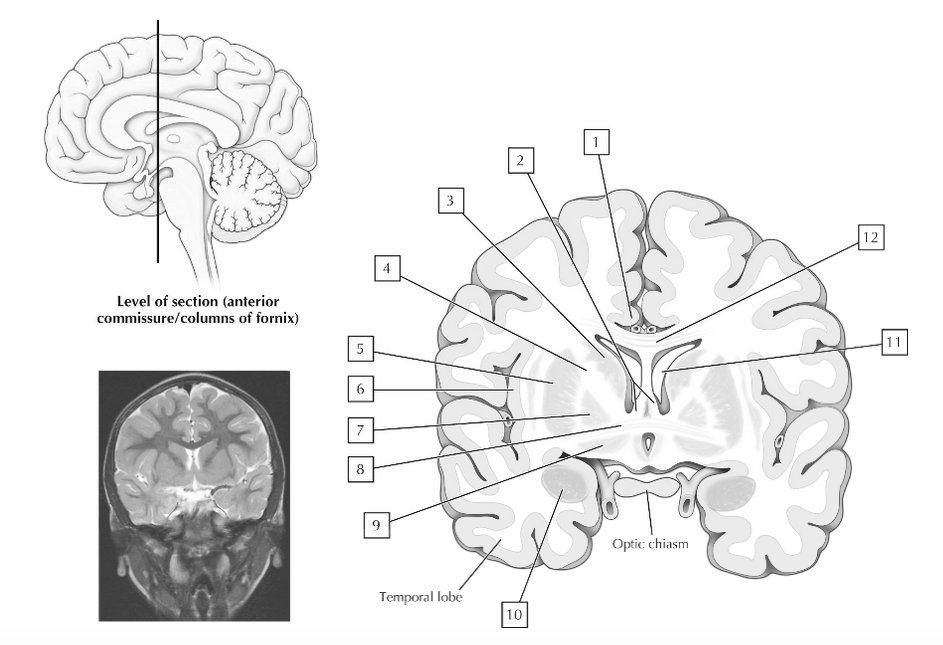 2 figures (8 names to be identified for each figure)

75% correct choices: The exam goes on!
EXAMPLE OF THE WRITTEN EXAM: 
Multiple choice test
(Like “Who wants to be a psychobiologist”)
Intracellular fluid is:

a. rich in K+ , with small amounts of Na+  and Cl- .
b. rich in K+  and Cl- , with very small amounts of Na+ .
c. rich in Cl- , with very small amounts of K+  and Na+ .
d. rich in Na+  and Cl- , with small amounts of K+ .
EXAMPLE OF THE ORAL EXAM:
If I sleep 16 hours and I have no sleeping disorders, how old am I?
Which ormones are important for parental cares?
If this patient enter your room, can you guess his genotype (and eventually his cognitive disorders) by his phenotype?